Introducing algebra: Multiplying/Dividing Terms
Intelligent Practice
Silent 
Teacher
Narration
Your Turn
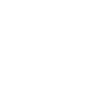 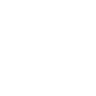 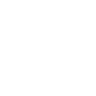 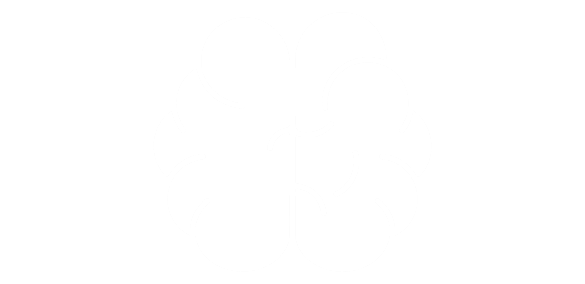 Example
For more videos visit mrbartonmaths.com/videos
Worked Example
Your Turn
@fortyninecubed
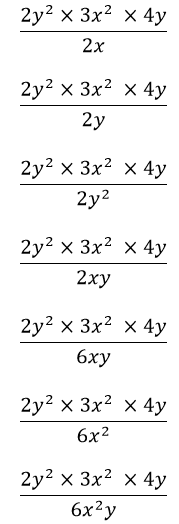 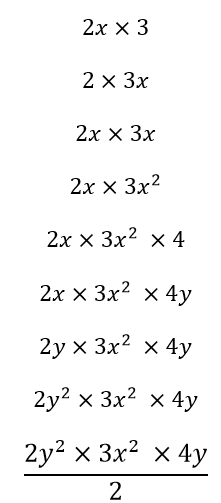 @fortyninecubed
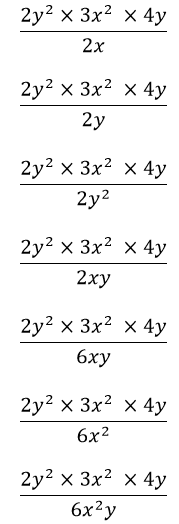 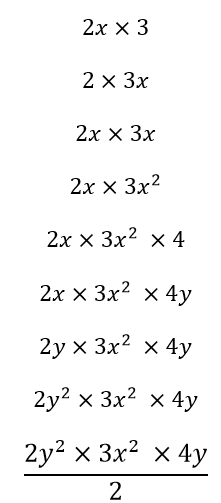 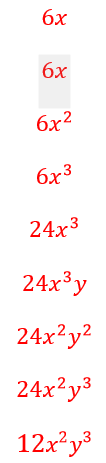 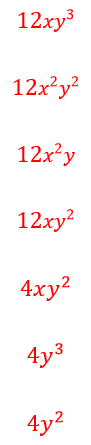 @fortyninecubed